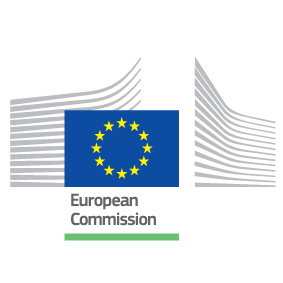 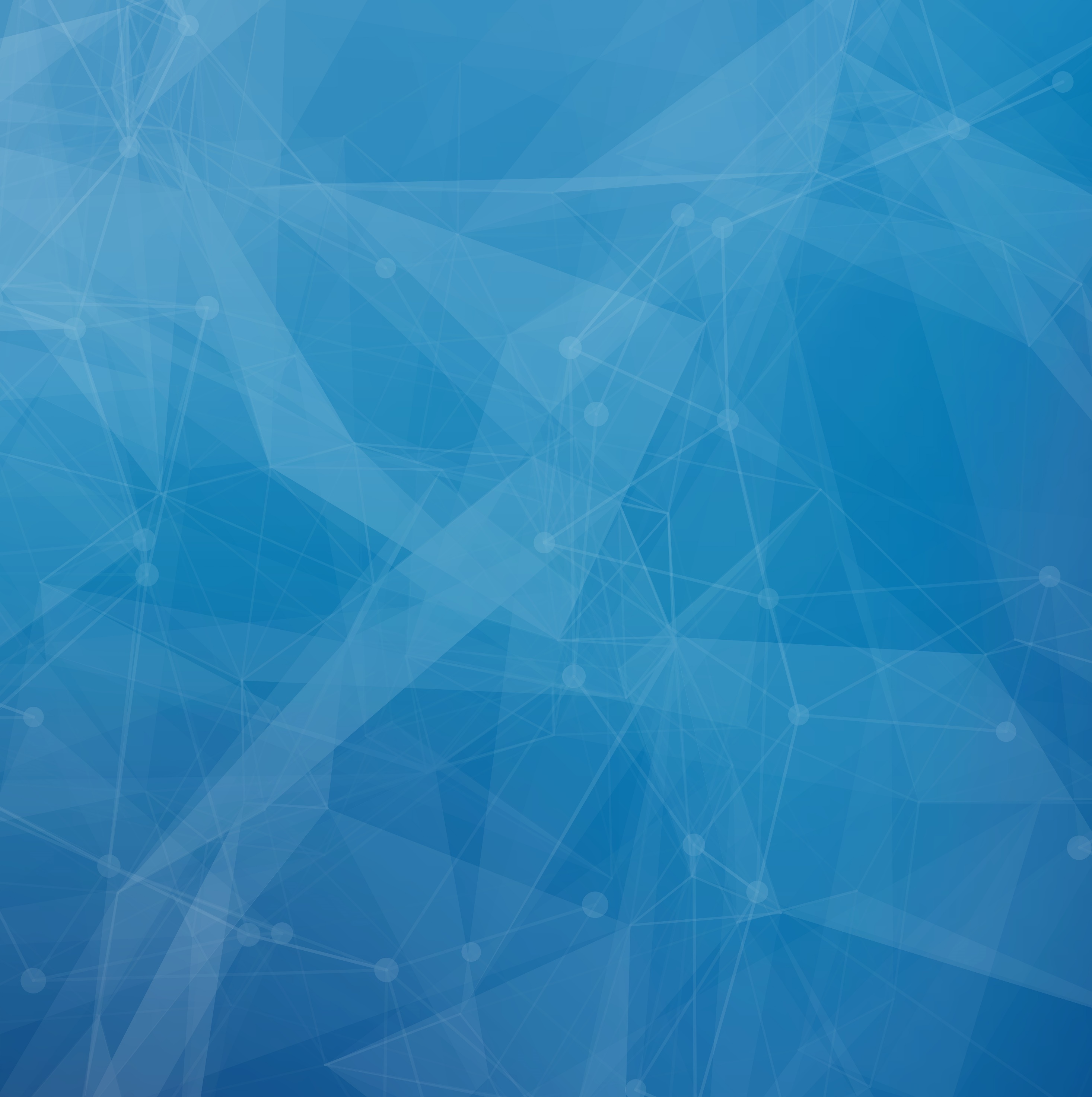 Knowledge Graph
meets
CMS
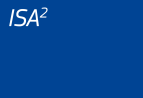 ~$ whoami
Sander Van Dooren - Leuven, Belgium
Independent consultant @ISA

Software architecture
(complex systems, resilience engineering,...)

Mail:			sander@essentialcomplexity.eu
Twitter:		@sandervd

First time FOSDEM: 2007
ISA² - Interoperability solutions
Multiple actions that promote 'Open':
European Interoperability Framework (EIF)
European Interoperability Reference Architecture (EIRA)
Open source observatory (@OSOReu)
Joinup
Licensing assistant
Agenda
Knowledge graphs
CMS – Drupal
System architecture
Conclusions
Q&A
Knowledge graphs
What is a knowledge graph?
Set of facts (triples or statements)
AW1.120 is a room in ULB
ULB has address Avenue Franklin Roosevelt
Knowledge graph (~2020) == semantic web (~2010)
Now with tooling
Linked (Open) Data, SemWeb, knowledge graph, RDF
W3C standards
RDF – Resource description framework
How to make statements
RDFS/OWL
Data models
SPARQL
Query language for Triplestore databases 
RDF is to information what HTML is to documents
Resource Description Framework
Subject (uri) - Predicate (uri) - object (uri/XML types)
What is the big deal?
The magic is in the URIs
Data merges like water: 
cat file1.ttl file2.ttl > merged.ttl
Applications can ignore facts (application profiles)
RDF can be represented in:
RDF/XML
JSON-LD
Turtle, N3
RDFa
Why?
The data-centric manifesto
Applications are allowed to visit the data
Elegant data model (ontology) extension(application profiles)
Integrate multiple data sources
Interoperability
Reference data
Chatbots
Interactive assistants (Amazon telescreens) 
Improve google search
Database
Triplestore
Queried with SPARQL
SELECT ?trappist
WHERE
  { ?trappist  <http://beer/style> <http://beer/style#trappist> }
Start at Wikidata
Content managementwith Drupal
Project - Joinup
Catalogue of re-usable solutions (FOSS, open standards, …) 
Federated portal
Harvesting data from multiple EU member states
Standardized data model (ADMS)

Open Source under EUPL license (GPL compatible)
Requirements
FOSS (code on GitHub)
Drupal
Publish as Open Data
Harvesting of other catalogs (CTT)
Stay compatible with Drupal ecosystem
Drupal work
A database abstraction layer
'ORM': store Drupal entities as triples
Drupal query API implementation: SPARQL
Content entity implementation (like Drupal nodes)
Taxonomy support (mapping Drupal taxonomies to SKOS) 
No linked data concepts usedoutside the infrastructure layer!
Drupal work
Public SPARQL-endpoint
Content negotiation (demo)
Harvester (Open Source, not contributed as Drupal module)
A lot of work on Drupal core and contrib
e.g. numeric to URI identifiers
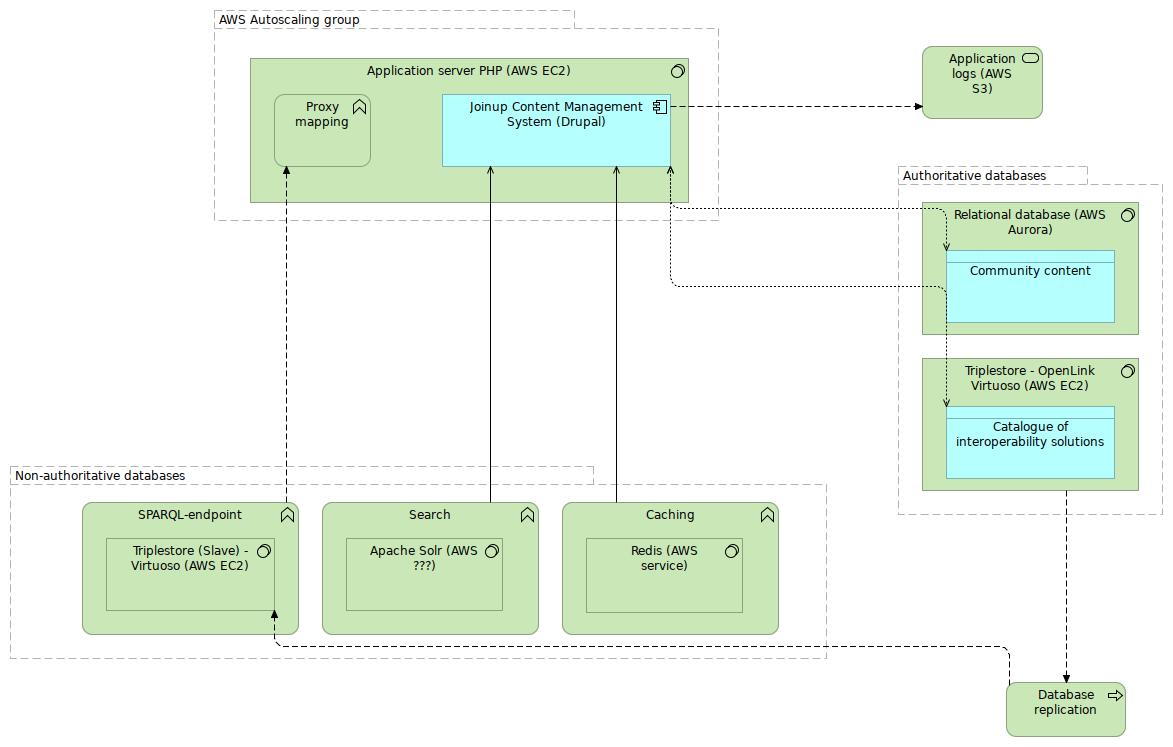 Lessons learned
Objects: Redis, Queries: Apache Solr index
Revisions: still a bit problematic
Potential for large organizations
Application profiles, reference data
Excellent for data integration
Working with reference data is a joy
Q&A
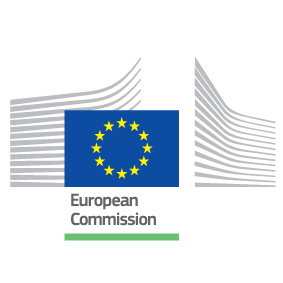 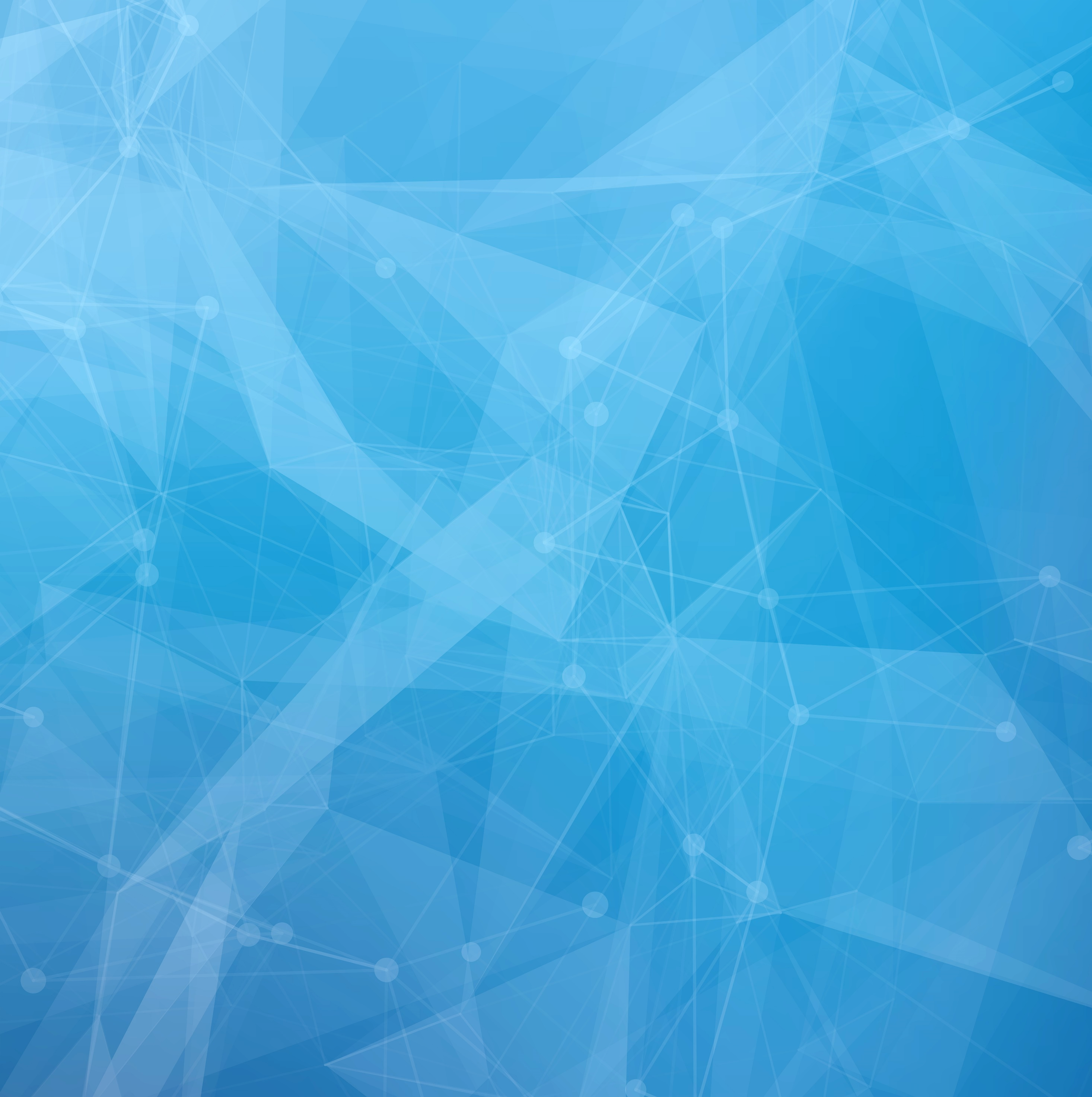 ISA² programme
You click, we link!
Stay in touch
ec.europa.eu/isa2
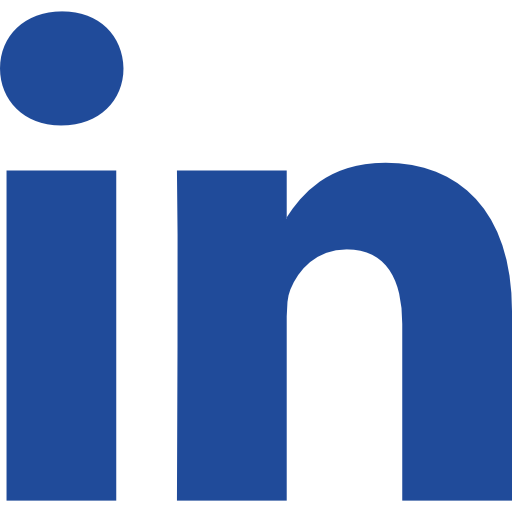 ISA2 Programme
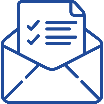 @ EU_isa2
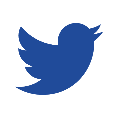 DIGIT-ISA2-COMM@ec.europa.eu
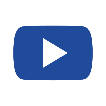 Run by the Interoperability Unit at DIGIT (European Commission) with 131€M budget, the ISA2 programme provides public administrations, businesses and citizens with specifications and standards, software and services to reduce administrative burdens.
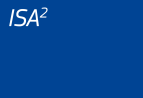 Resources
Code: https://github.com/ec-europa/joinup-dev

The semantic web for the working ontologist
Learning SPARQL